«Другие по живому следу
пройдут твой путь
за следом след…»
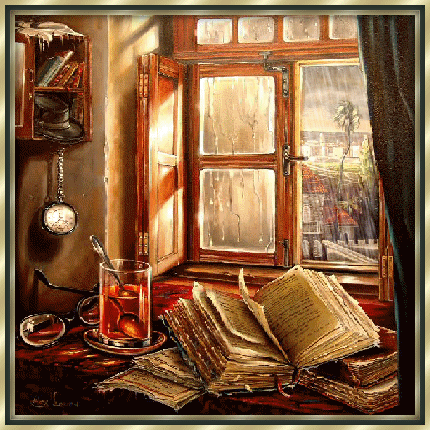 Даль
Владимир Иванович
(1801 – 1872г.)
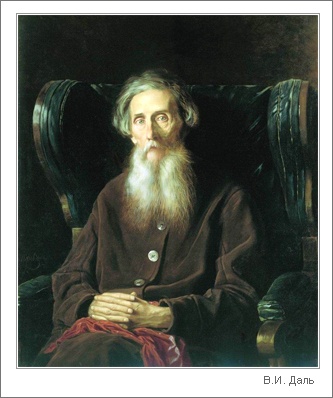 Родился 22 ноября 1801 года в
 г. Лугани
(современный Луганск, Украина)
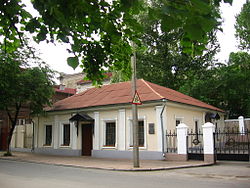 Дом семьи Даля
Родители В.И.Даля
Отец Даля – датчанин, приехал в Россию по приглашению Екатерины Второй, принял русское подданство, работал врачом.
 Мать – обрусевшая немка, дочь известной переводчицы  М. Фрейтаг.
      Родители Даля знали много языков. Даль получил хорошее домашнее образование.
В 1814 году Даль поступает в Морской корпус в Петербурге, от учёбы в котором, по его словам, «в памяти остались только розги».
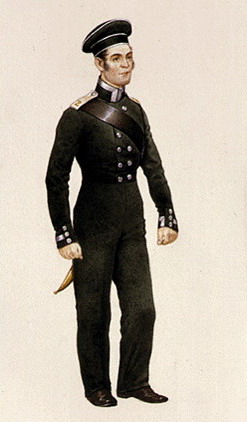 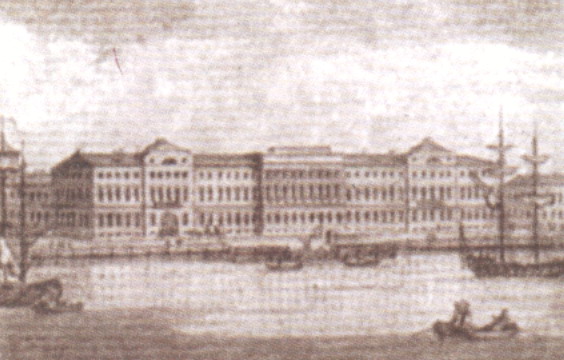 Морской кадетский корпус
Форма кадета с 1812 года
В 1817 году в числе 12 лучших гардемаринов Даль совершил плавание на бриге «Феникс» к берегам Швеции и Дании.
В 1819 году Даль заканчивает корпус и направляется мичманом на службу во флот в Николаеве.
Даль прослужил во флоте 7 лет. Одновременно он занимается литературой и собиранием слов. В Николаеве Даль сочиняет стихи и одноактные комедии: «Невеста в мешке, или Билет в Казань» (1821г.) и «Медведь в маскараде» (1822г.)
В 1823 году в Николаеве Даль был арестован за сочинение пасквиля на вице-адмирала А.С. Грейга, но вскоре был освобождён. Получив повышение, был переведён на Балтику.
Дерпт. Университетская библиотека.

Прослужив полтора года в Кронштадте, он с 1 января 1826 года подаёт в отставку: решив идти по стопам отца (умершего в 1820 году), поступает на медицинский факультет университета в Дерпте. Дерптский период своей жизни Даль называет «временем восторга и золотым веком нашей жизни».
Учёба в Дерптском университете была прервана русско-турецкой войной. В марте 1829 года Даль досрочно защищает диссертацию и отправляется на берег Дуная, где оперирует раненых, борется с чумой и холерой.
Весной 1831 года корпус, где служил Даль, направили в Польшу для подавления восстания. За успешно проведённую операцию Даль получил орден святого Владимира.
С марта  1832 года Даль работает ординатором военно-сухопутного госпиталя в Петербурге, приобретает известность хирурга-окулиста. Но конфликты с начальством вынуждают его оставить медицину.
Даль поступает на службу чиновником особых поручений к военному губернатору Оренбургского края В.А. Перовскому. Семь лет пробыл Даль в Оренбургской губернии, сопровождая В.А. Перовского в его разъездах по Уралу, участвуя в 1839-1840 годах в Хивинском походе.
Известность Далю – казаку Луганскому (псевдоним взят по месту рождения) принесли русские сказки Из-за сатирической направленности некоторых сказок сборник «Русские сказки, из переложенные, к быту житейскому приноровленные и поговорками ходячими разукрашенные казаком Владимиром Луганским. Пяток первый» был расценен как «насмешка над правительством»  .Автор был арестован, но сразу же освобождён: Николай Первый припомнил заслуги Даля в польской кампании и простил его. История с запрещением сказок принесла Далю известность среди литераторов.
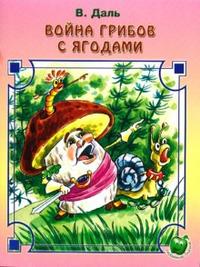 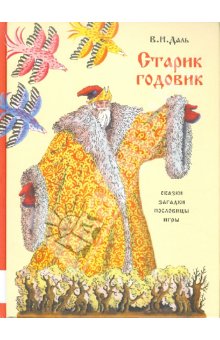 Пушкин   и     Даль.

 Сказки стали поводом для знакомства в 1832 году с Пушкиным, к которому Даль пришёл со своим сборником как литератор к литератору. В 1833 году Даль встречается с Пушкиным в Оренбурге, куда поэт едет за материалами о Пугачёве. По дороге в Бердскую слободу Пушкин рассказывает Далю сказку о Георгии Храбром и волке, Даль же в ответ – сюжет «Сказки о рыбаке и рыбке». Через месяц Пушкин пришлёт Далю рукопись этой сказки с надписью «Твоя от твоих! Сказочнику Казаку Луганскому – сказочник Александр Пушкин».
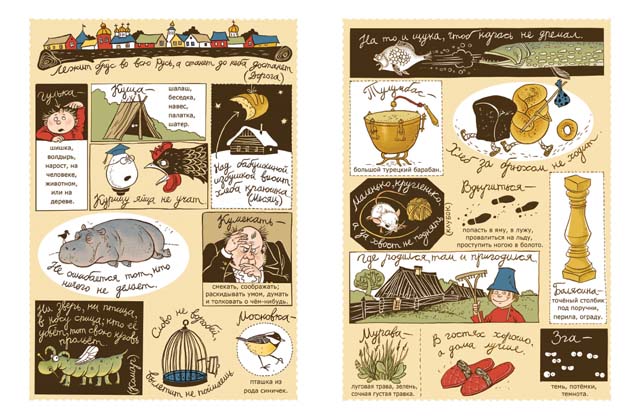 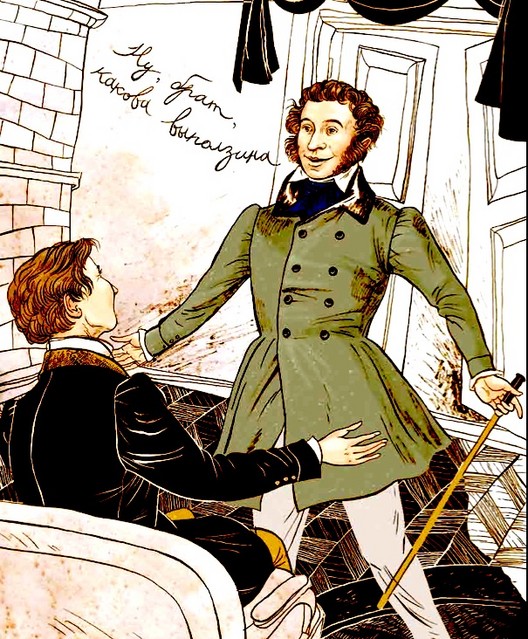 Пушкин и Даль
В
Оренбурге
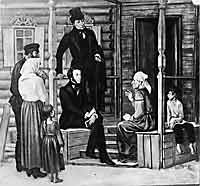 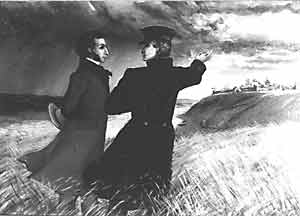 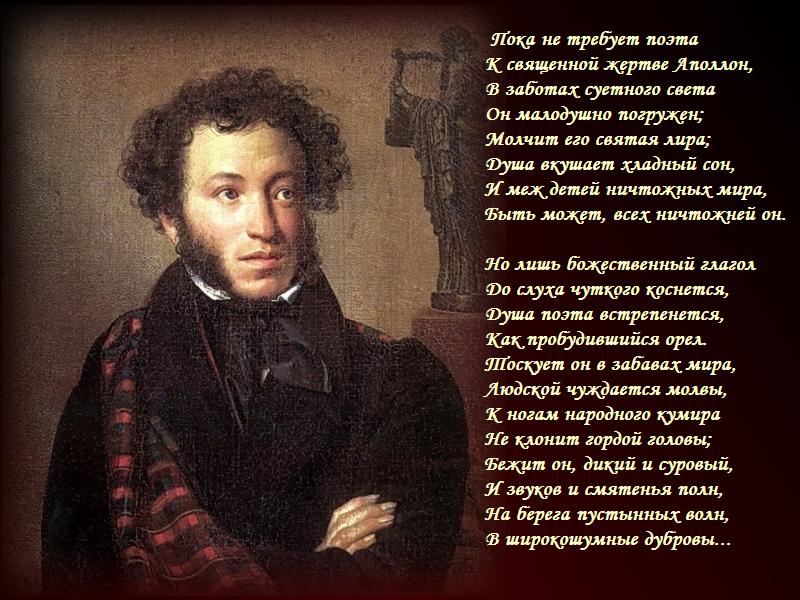 В 1837 году Даль по служебным делам оказался в Петербурге и, узнав о дуэли, тотчас поспешил на Мойку, неотлучно сидел у изголовья умирающего поэта как врач и близкий друг, слышал его предсмертные слова.
«Кончена жизнь. Кончена. Тяжело дышать…»
Даль у постели
Пушкина
и
заветный перстень
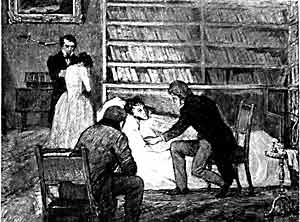 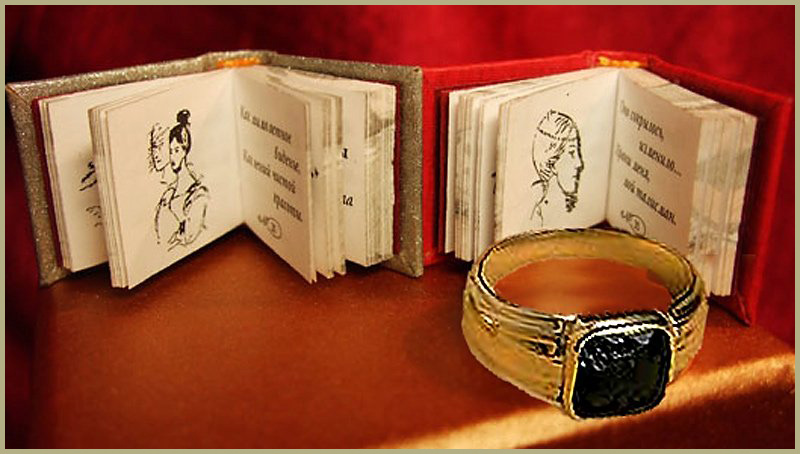 1845 - Открытие в доме В. И. Даля в Петербурге Русского географического общества.
1859-  Выход в отставку. Возвращение в Москву. Избрание действительным членом Общества любителей российской словесности при Московском университете.
1861 -  Присуждение Золотой Константиновской медали за первые выпуски словаря. Вышло Полное собрание сочинений в 2 томах.
1862 -  Вышел сборник «Пословицы русского народа».
1862 – 1866 - Вышел «Толковый словарь живого великорусского языка»
1868 – 1870 - Избран почетным членом Академии наук. Присуждены Ломоносовская премия, премия Геймбюргера за «Толковый словарь живого великорусского языка»
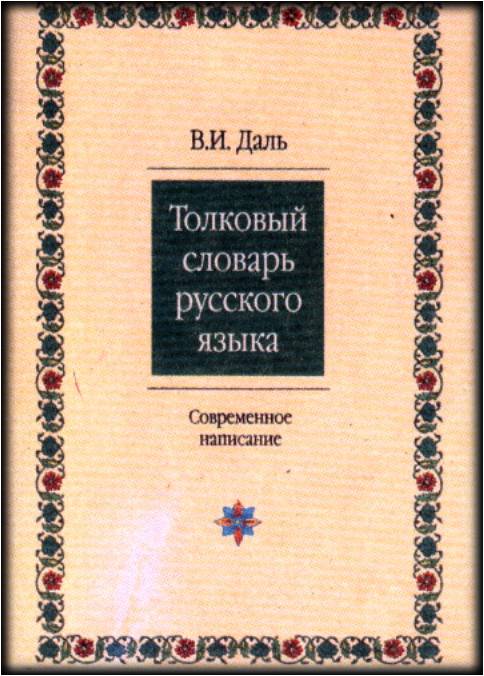 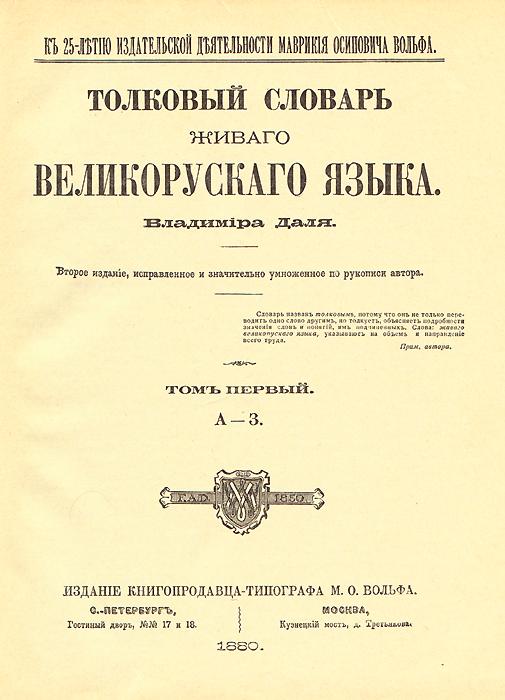 «Толковый словарь живого великорусского языка» - дело всей жизни В. И. Даля.
Идут годы, десятилетия. Многое в жизни изменилось. Одни слова из нашей речи исчезли, другие в ней появились. Но так же, как и раньше, мы открываем замечательную книгу – «ТОЛКОВЫЙ СЛОВАРЬ ЖИВОГО ВЕЛИКОРУССКОГО ЯЗЫКА» и с благодарностью вспоминаем его автора – Владимира Ивановича Даля. Человека, который собирал слова. 
 	            «Живое слово дороже мёртвой буквы» - Даль любил эту пословицу и на протяжении всей жизни собирал слова, народные выражения, стремясь показать богатство живого языка, а через него – раскрыть различные стороны народной жизни.  
      	 За неделю до кончины, прикованный к постели, Владимир Иванович поручает дочери внести в рукопись второго издания словаря четыре новых слова, услышанных от прислуги.
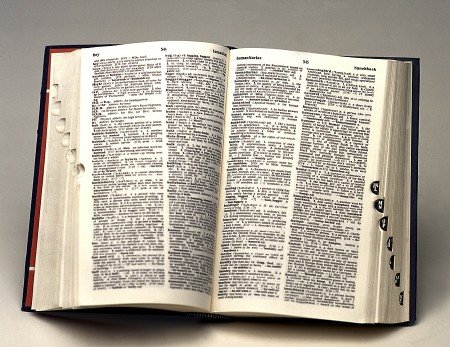 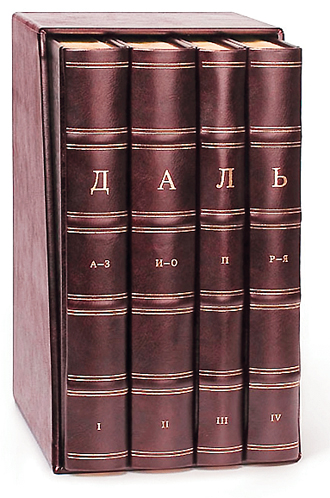 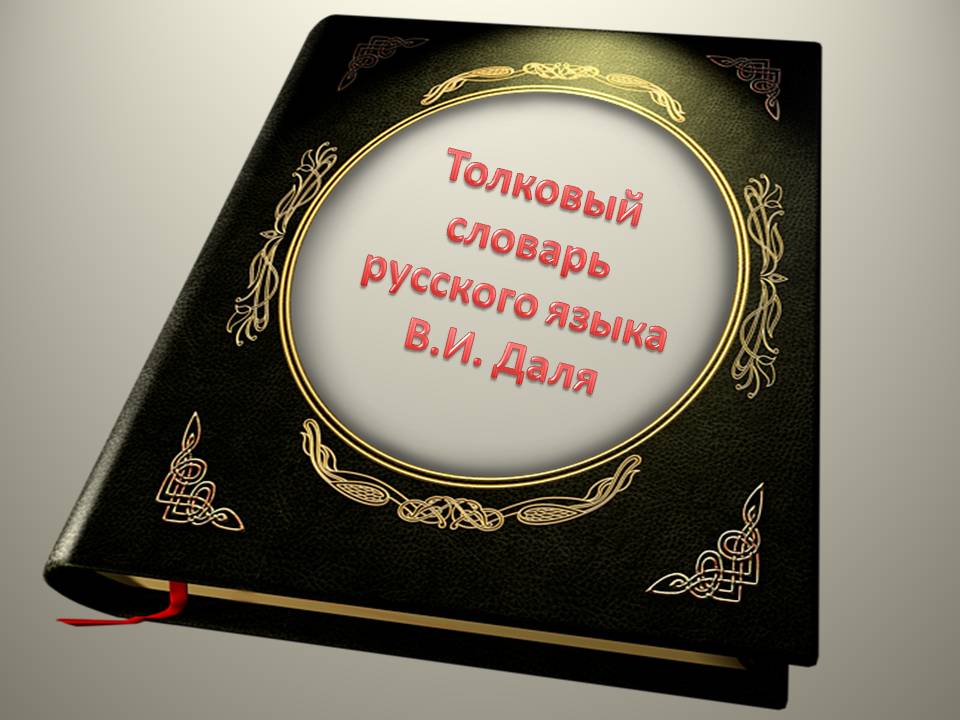 4 октября 1872 года скончался в Москве. Похоронен на Ваганьковском кладбище.
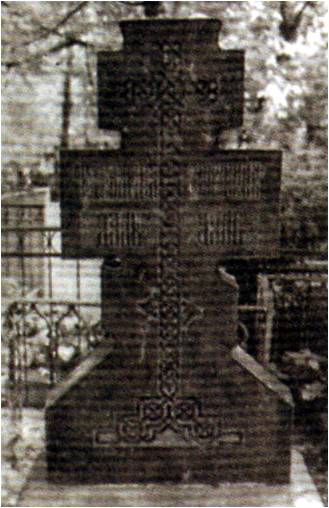 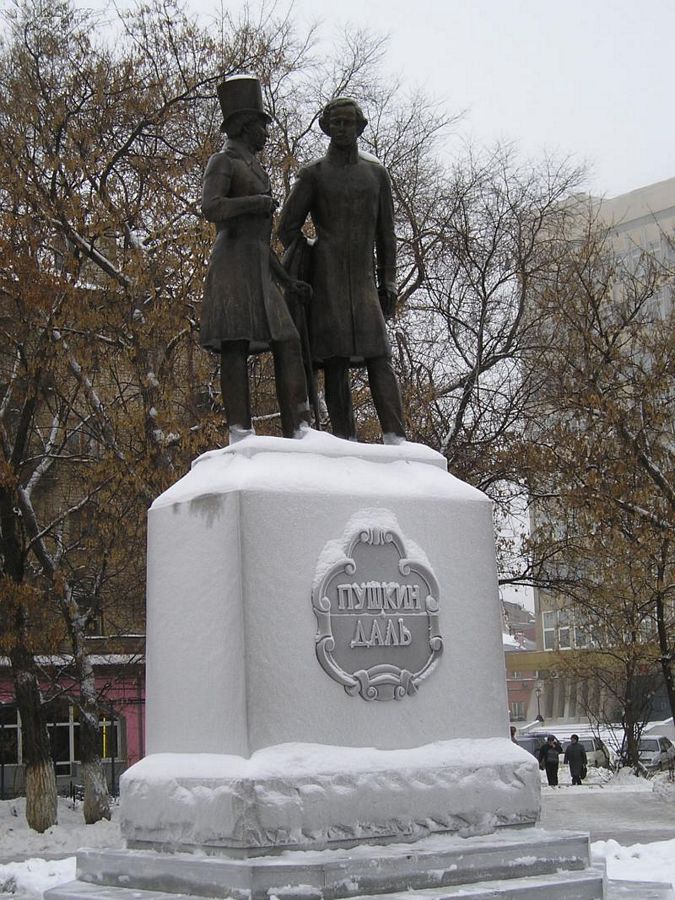 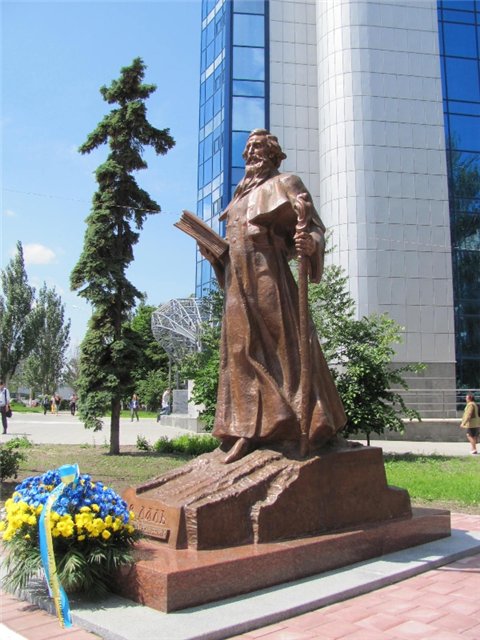 Луганск
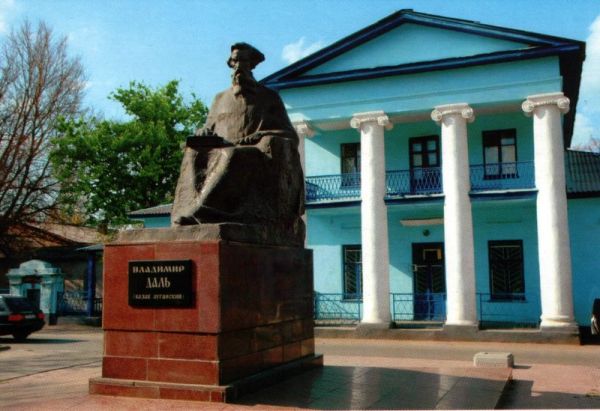 Оренбург
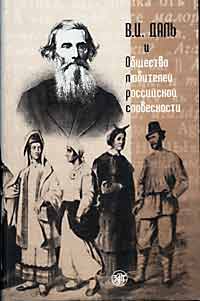 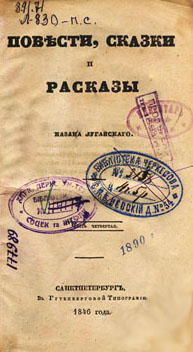 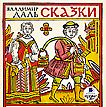 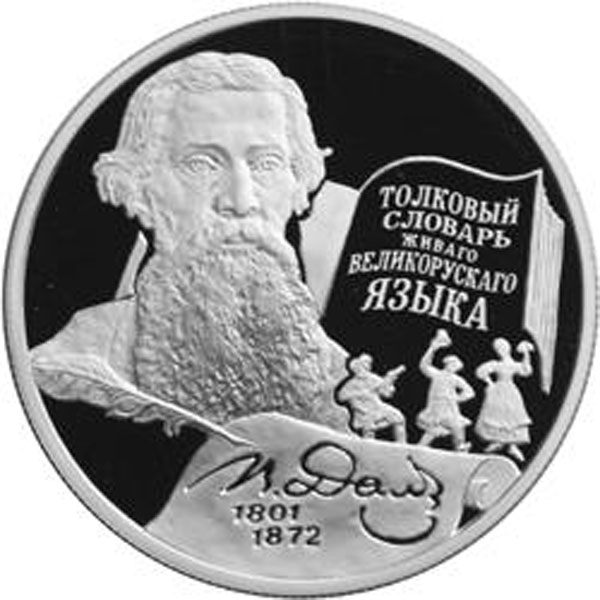 Подготовила учитель
 русского языка
 и литературы
Жаренова С.Ю.